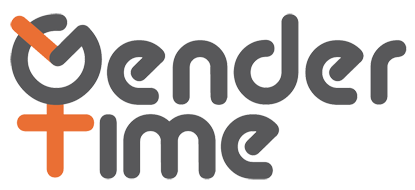 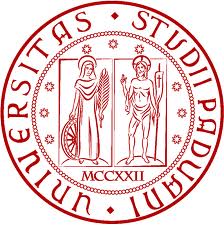 Workshop Progetto EU GenderTIME
Metodi per misurare la parità di genere in Accademia. Esperienze e metodologie
Venerdì 28 novembre 2014
Università degli Studi di Padova - Sala Canova (galleria Tito Livio)
Ore 9.30-12.30 

9.30-10.00	 Presentazione di GenderTIME: un progetto  europeo per la parità di genere 
Silvana Badaloni, Responsabile Scientifica del progetto EU 7FP/GenderTIME, Coordinatrice dell’Osservatorio di Ateneo per le Pari Opportunità
Marina De Rossi, Delegata del Rettore per le pari opportunità e Transfer Agent del progetto GenderTIME
10.00-10.30 Come misurare la parità di genere in Accademia. Un’introduzione
Lorenza Perini (Assegnista GenderTIME), Quali indicatori?
Chiara Piccolo (Dottoranda FISSPA), Prima ricognizione sui dati di genere nelle Commissioni di Ateneo
10.30-12.00  Il bilancio di genere nelle organizzazioni scientifiche: l'esperienza del progetto Genislab, Angela Genova, Fondazione Giacomo Brodolini (Università degli Studi di Urbino Carlo Bo’)
12.00-12.30 Dibattito
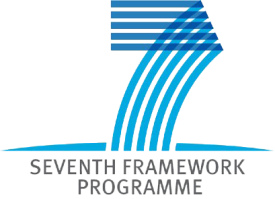 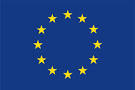